Genome-wide association study of fertility traits in dairy cattle using high-density single nucleotide polymorphism marker panels
Introduction
Increased production associated with decreased fertility
Decreased fertility associated with increased culling
Expensive problem to manage
Each lost pregnancy costs ~$550 (De Vries 2006)
Materials & Methods
Traits:
Daughter pregnancy rate (DPR)
Heifer conception rate (HCR)
Cow conception rate (CCR)
Trivariate analysis (e.g., VanRaden et al., 2014)
Deregressed PTA from National Dairy Database
Materials & Methods
SNP chip genotypes
Illumina Bovine SNP50 BeadChip v 1 & 2 (50K)
BovineHD Genotyping BeadChip (HD)
After editing
60,671 markers included in 50K analysis
312,614 markers included in HD analysis
Populations (n = 25,000)
Cows only
Bulls only
Bulls and cows
Materials & Methods
GWAS
GEMMA version 0.94 (GWAS)
Enrichment analyses
SNP assigned to closest gene with 25 kbp on the UMD3.1 assembly
GO (GOstats) & DAVID, MeSH (meshr) 
Conducted in R version 3.2.1
Cytoscape (version 3.2.1) 
Enrichment Map (version 2.0.1)
Results – Bull GWAS
CCR – 50K
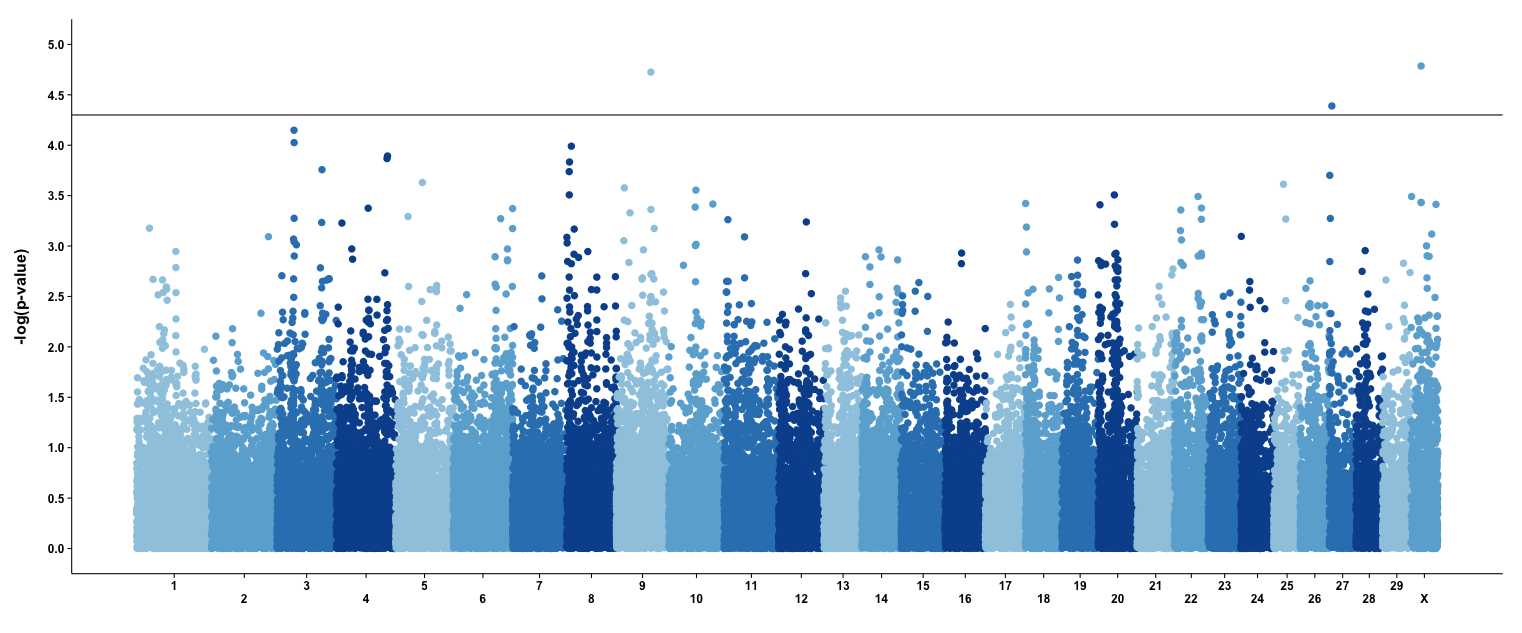 Results – Bull GWAS
CCR – HD
HD analysis able to pick up peaks that were not identified with the 50K chip
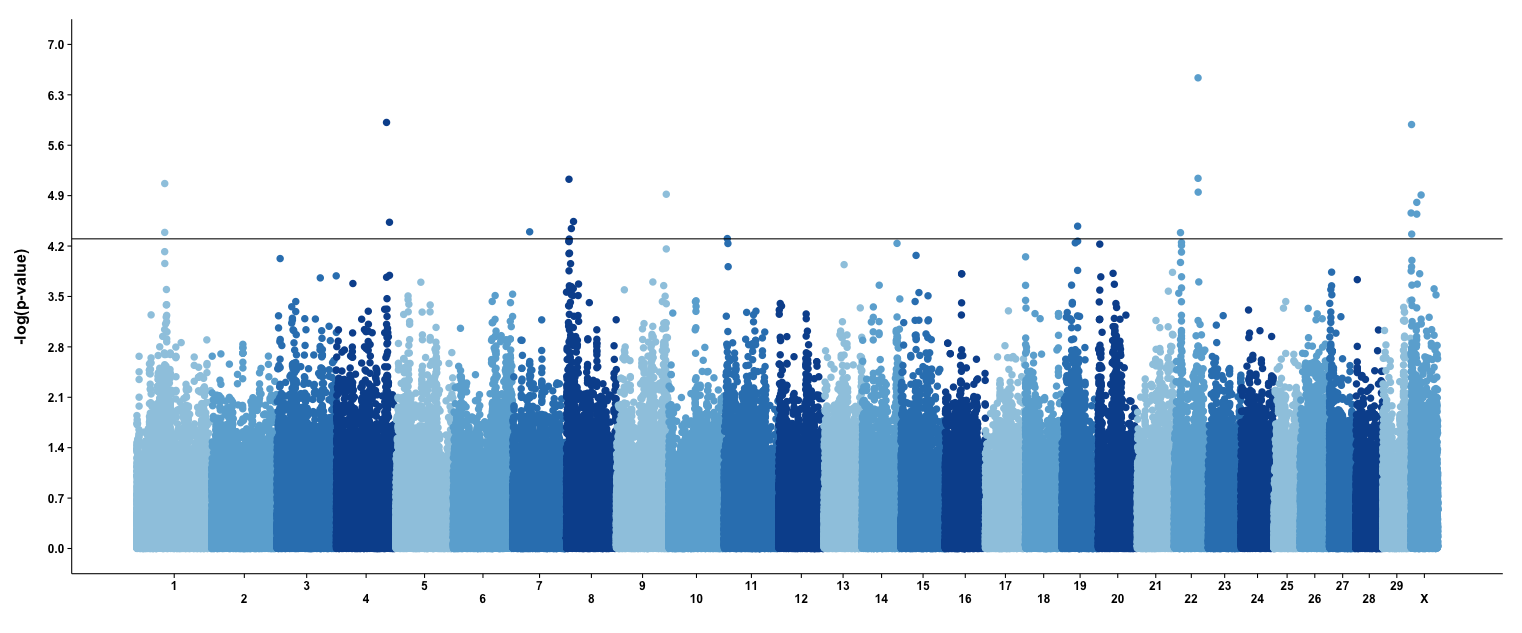 Results – Bull GWAS
Genes significant in HD GWAS and previous studies
[Speaker Notes: With previous citations related to fertility/growth/health/etc.]
Results – Cow GWAS
CCR – HD
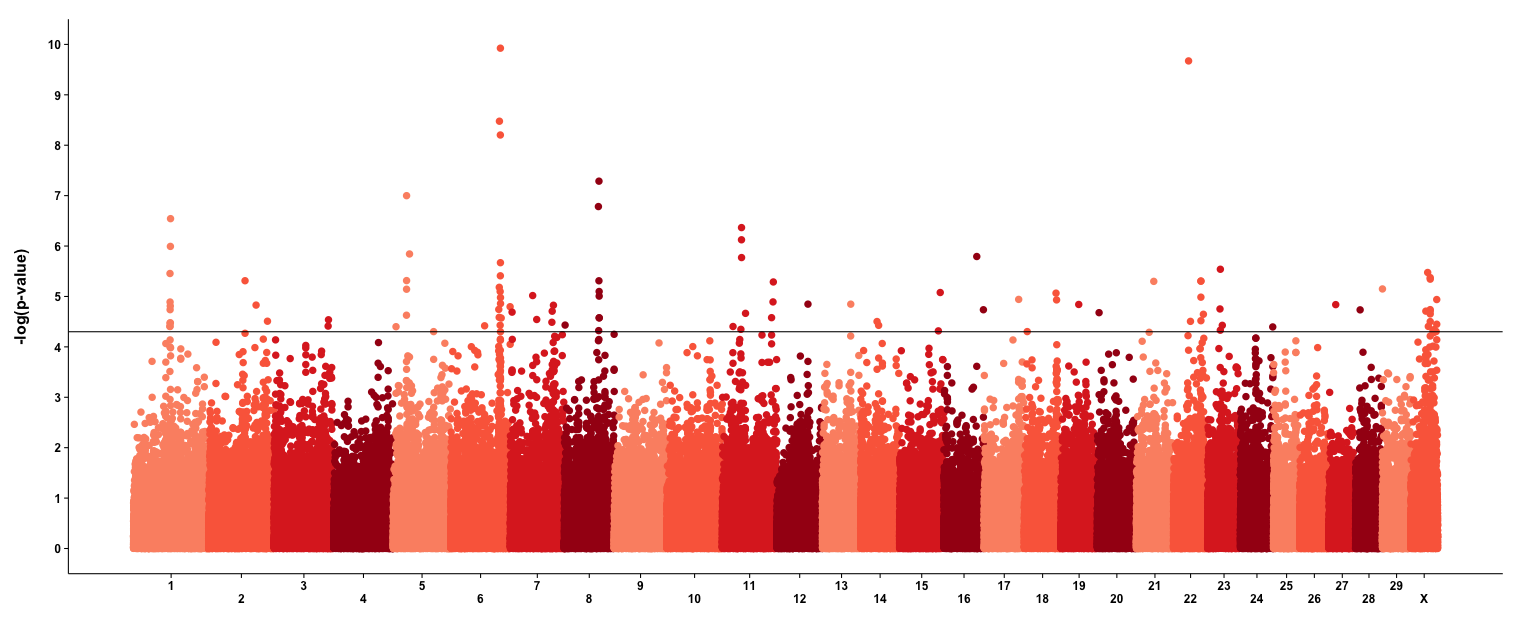 Results – Cow GWAS
[Speaker Notes: With previous citations related to fertility/growth/health/etc.
CEA family – member of immunoglobulin superfamily, which consists of CEA-related cell adhesion molecules and pregnancy specific glycoprotein subgroups -> involvement in fetal-maternal conflict processes expressed in the fetal trophoblast
GC – has been implicated as possible mutation related to susceptibility to clinical mastitis; encodes the main carrier protein of Vitamin D in plasma (Gc-globulin)]
Results – Bull & Cow GWAS
CCR – HD
The combined population GWAS also showed peaks that were not identified with only cows or only bulls
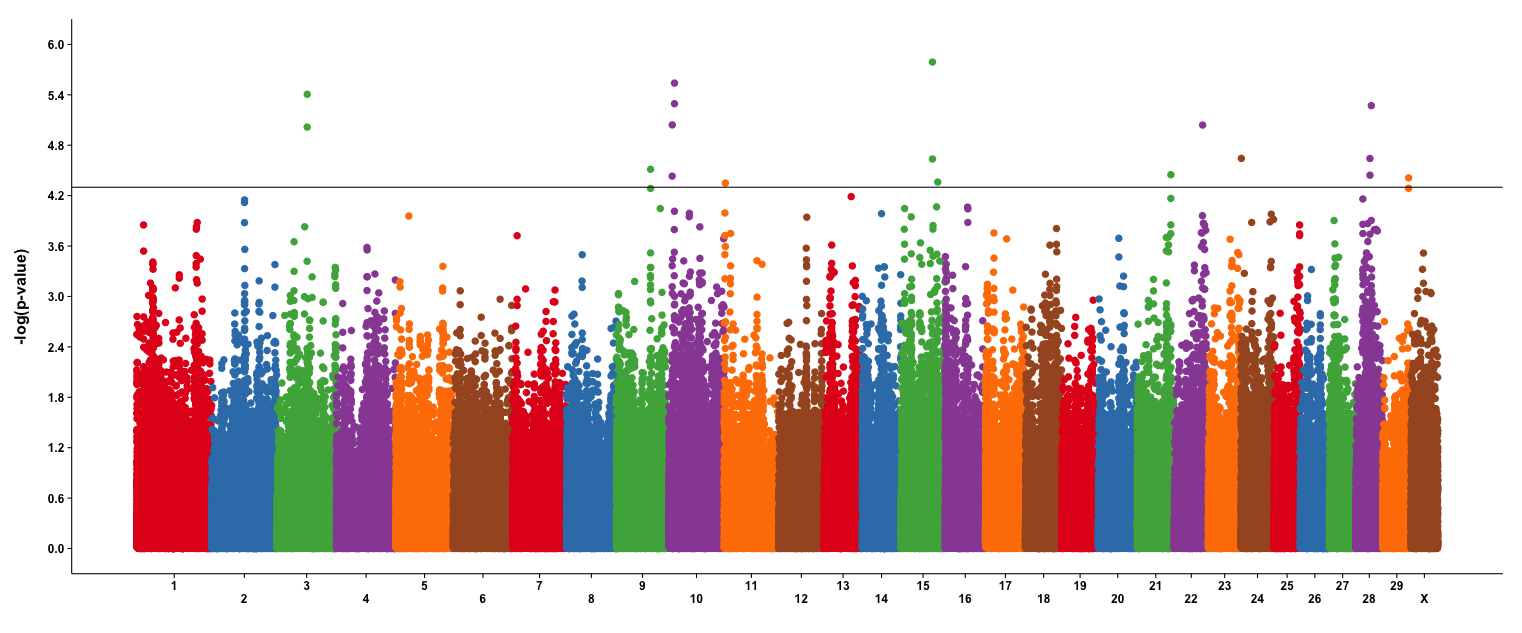 Results – New QTL from Cow & Bull GWAS
Only 1 SNP mapped to a gene previously associated with fertility but not identified in the bull- or cow-only populations:
2 SNP mapped to genes not associated with fertility and not identified in the bull- or cow-only populations:
[Speaker Notes: With previous citations related to fertility/growth/health/etc.
CEA family – member of immunoglobulin superfamily, which consists of CEA-related cell adhesion molecules and pregnancy specific glycoprotein subgroups -> involvement in fetal-maternal conflict processes expressed in the fetal trophoblast
GC – has been implicated as possible mutation related to susceptibility to clinical mastitis; encodes the main carrier protein of Vitamin D in plasma (Gc-globulin)]
Results – Consistent signals across traits
DPR – HD
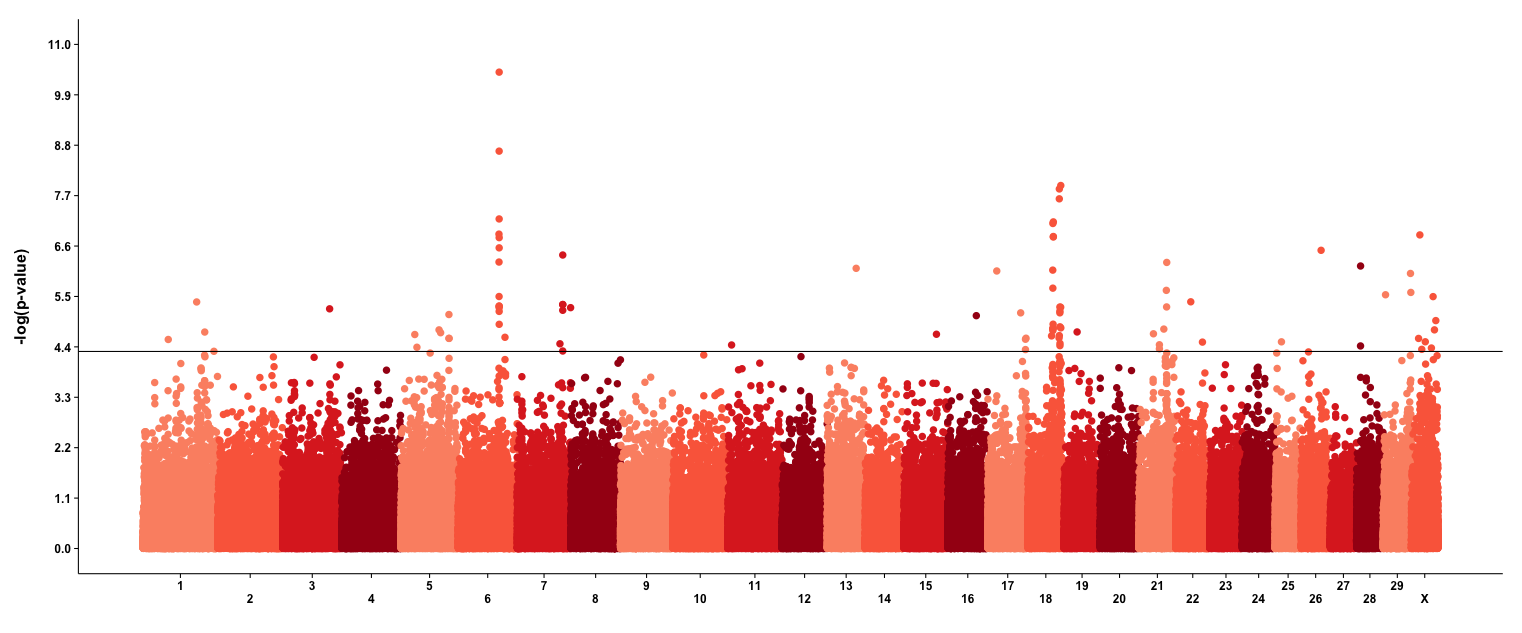 Results – Consistent signals across traits
HCR – HD
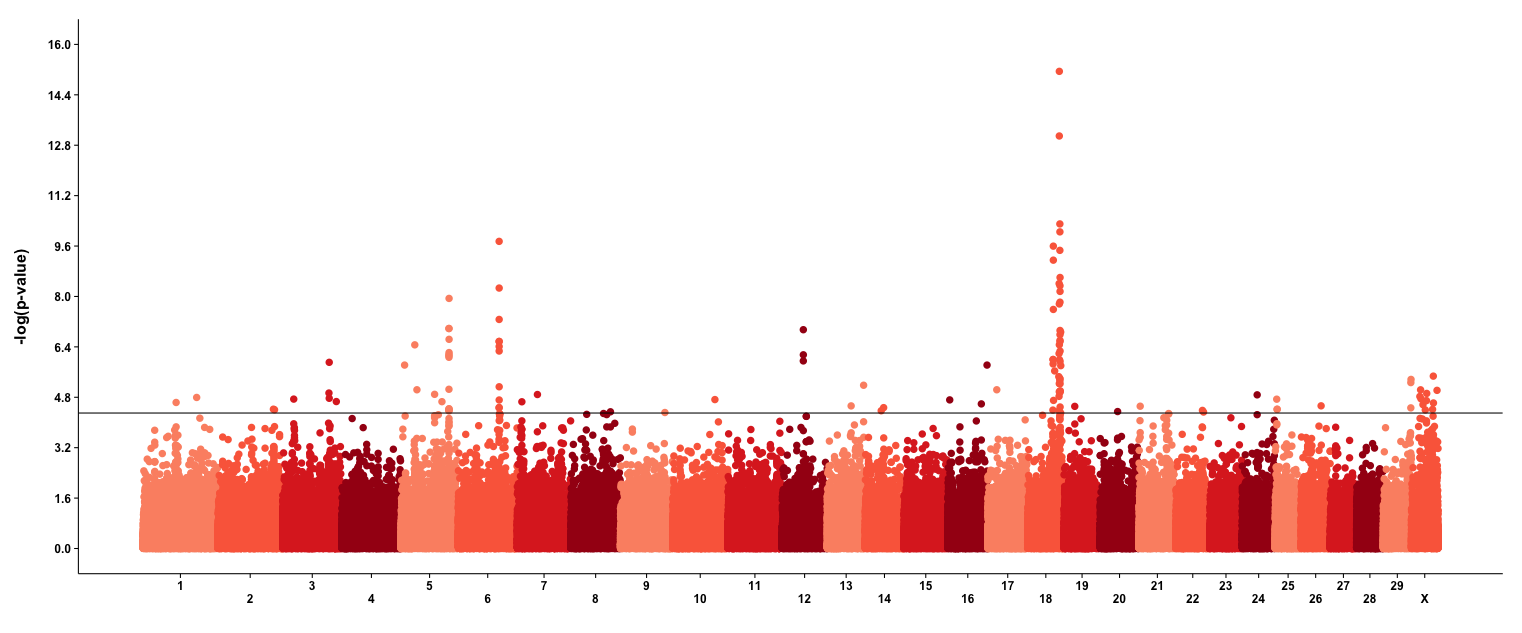 Results – Consistent signals across traits
Trivariate – HD
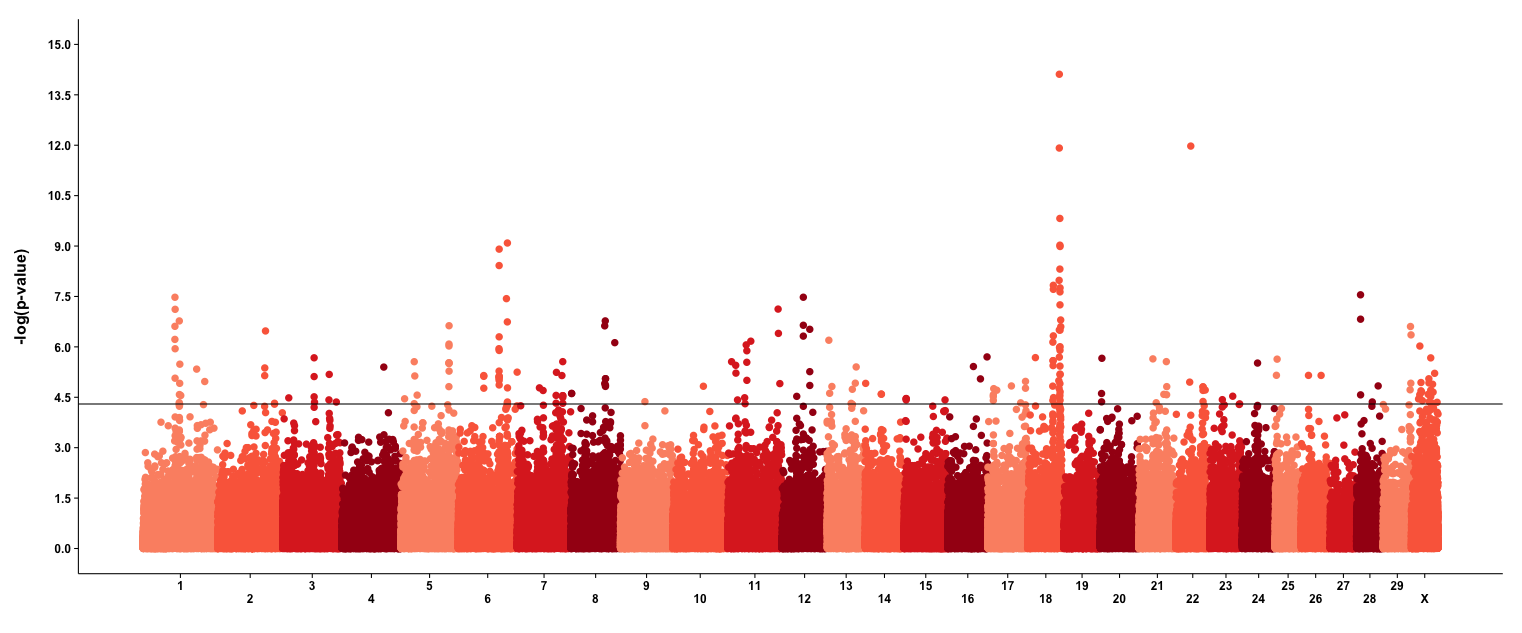 Gene Ontology Enrichment
Gene ontology (GO) enrichment analysis attempts to identify biological functions shared by a group of genes (Ashburner et al., 2000)
Genes of interest (P < 0.05 in the GWAS) compared against a background set (all annotated genes within 25 kb of a SNP)
GO enrichment analysis performed using DAVID (Huang et al., 2009a, b)
[Speaker Notes: HD]
GO Results - Bulls
Positive regulation of acrosome reaction (GO:2000344)
Nervous system development (GO:0007399)
Embryonic placenta development (GO:001892)
Embryonic heart tube development (GO:0035050)
Developmental maturation (GO:0021700)
[Speaker Notes: HD]
GO Results - Cows
No “nice” intersection for all three traits
CCR
Regulation of fertilization (GO:0080154)
DPR
Female pregnancy (GO:0007565)
HCR
Post-embryonic development (GO:0009791)
Trivariate
Ovulation cycle process (GO:0022602)
[Speaker Notes: HD]
GO Results – Bulls & Cows
Positive regulation of acrosome reaction (GO:2000344)
Ovarian follicle development (GO:0001541)
Mating behavior (GO:0007617)
Ovulation cycle (GO:0042698)
Activation of meiosis involved in egg
activation (GO:0060466)
[Speaker Notes: HD]
Common GO Network
Networks identified in both bull and cow analyses
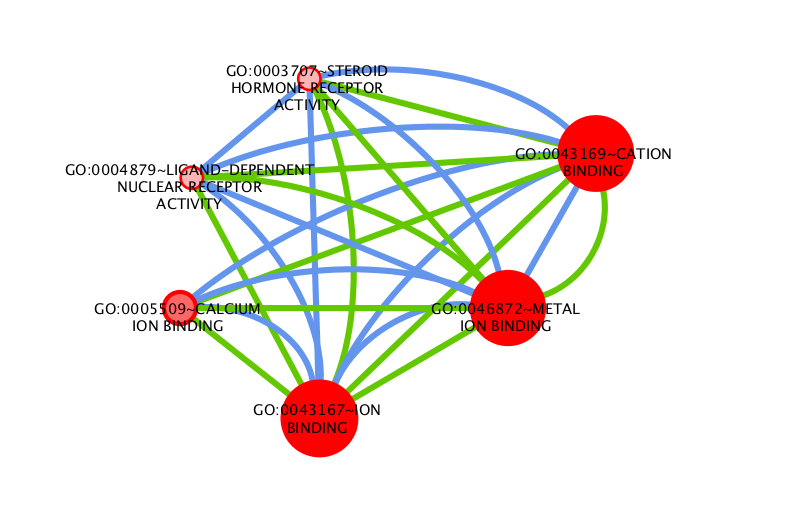 Results
GO enrichment map – bulls compared to cows
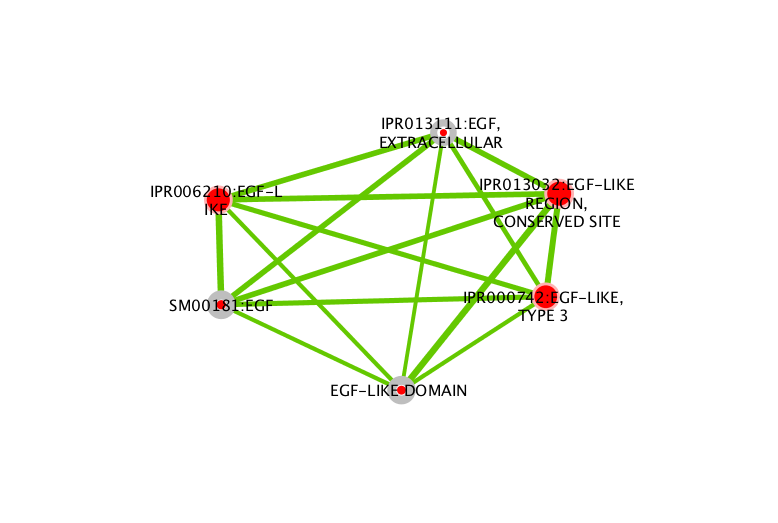 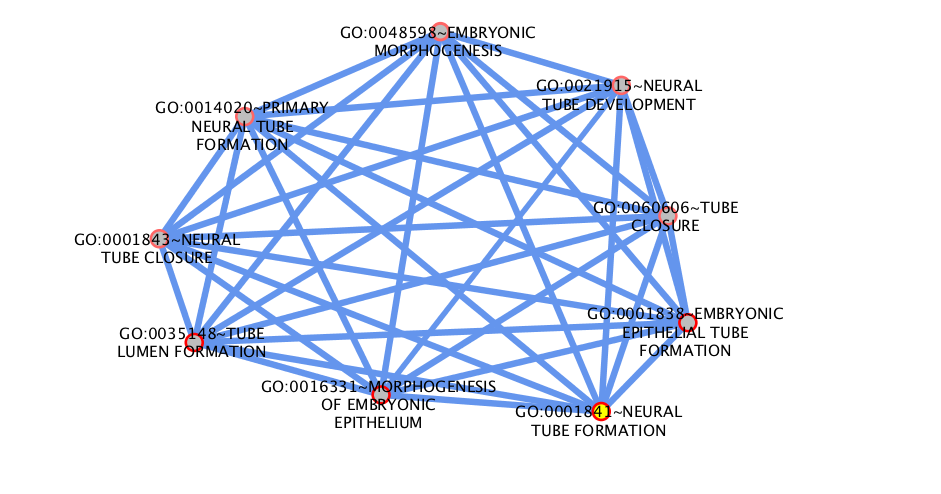 Networks identified in only cow analyses
(Cows, HD, CCR)
Networks identified in only bull analyses
(Bulls, HD, trivariate)
MeSH Term Enrichment
Medical subject headings (MeSH) vocabulary associates terms with articles in MEDLINE that are then mapped to genes (e.g., Morota et al., 2015)
Genes of interest (P > 0.05 in the GWAS) compared against a background set (all annotated genes within 25 kb of a SNP)
MeSH enrichment analysis performed using meshr (Tsuyuzaki et al., 2015)
[Speaker Notes: HD]
Results
MeSH – Cows, DPR, Phenomena & Processes
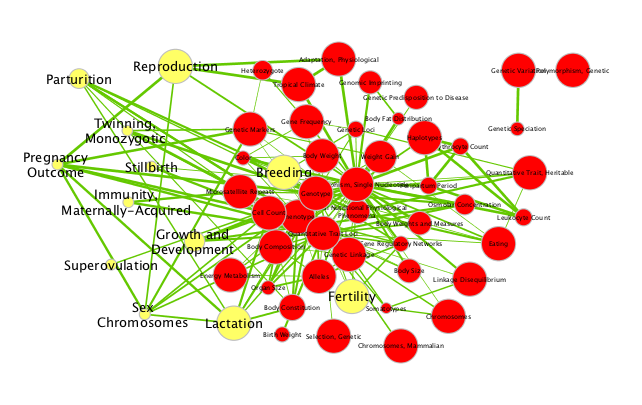 Results
MeSH – Bulls, CCR, Anatomy
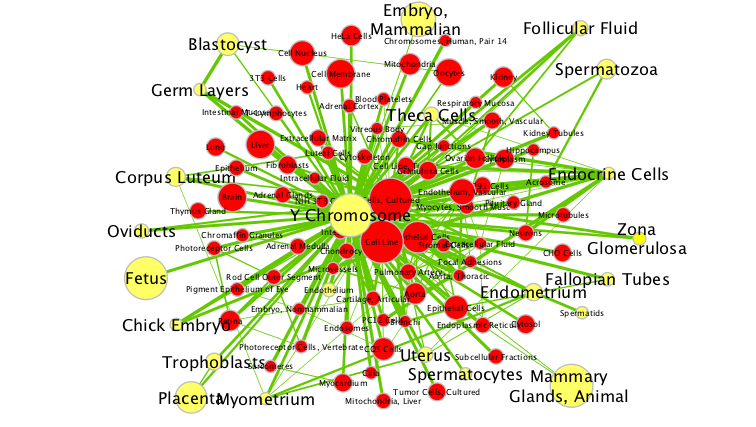 Discussion
50K QTL also identified using HD data
Different QTL identified using different training sets (e.g., bull vs. cow)
Multivariate results consistent with univariate analyses
GO and MeSH enrichment analyses confirm that GWAS correctly identifying genes associated with fertility
Conclusions
Key processes involved in fertility include
Oocyte maturation and development
Ovulation, mating behavior, and fertilization
Embryonic development
How do we include networks in selection programs?
Selection for functional units rather than single genes
Acknowledgments
The Council on Dairy Cattle Breeding (Bowie, MD) provided data used in this study under USDA Nonfunded Cooperative Agreement 58-1245-3-228N.
This research was supported by:
USDA-NIFA AFRI Grant No. 2013-68004-20365, “Improving Fertility of Dairy Cattle Using Translational Genomics”
USDA-ARS project 1265-31000-101-05, “Improving Genetic Predictions in Dairy Animals Using Phenotypic and Genomic Information”
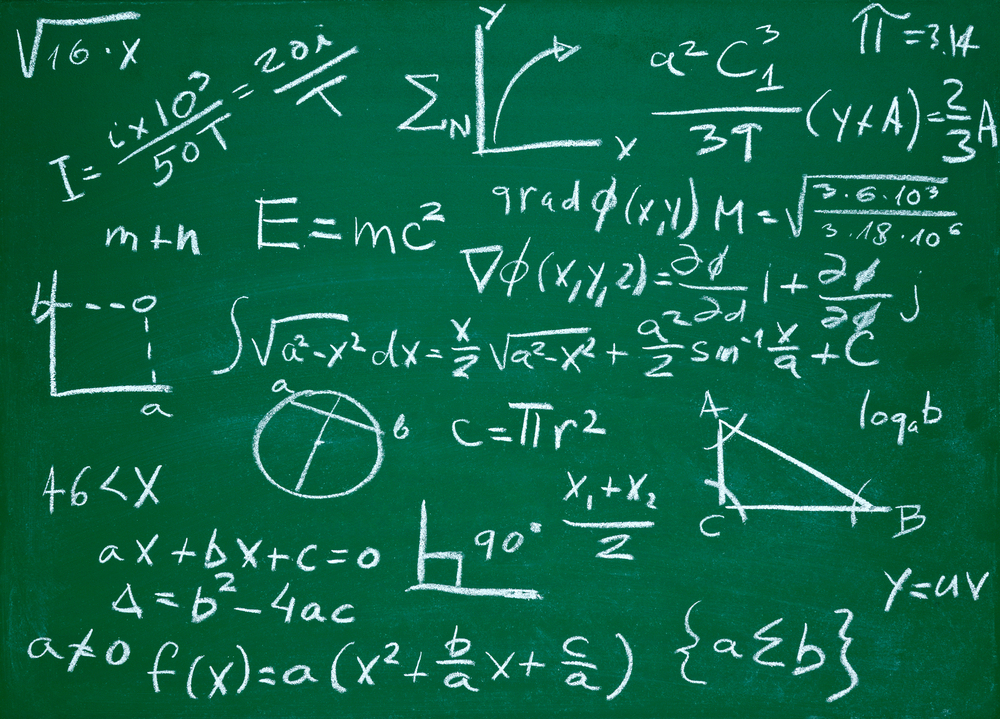 Questions?
http://gigaom.com/2012/05/31/t-mobile-pits-its-math-against-verizons-the-loser-common-sense/shutterstock_76826245/